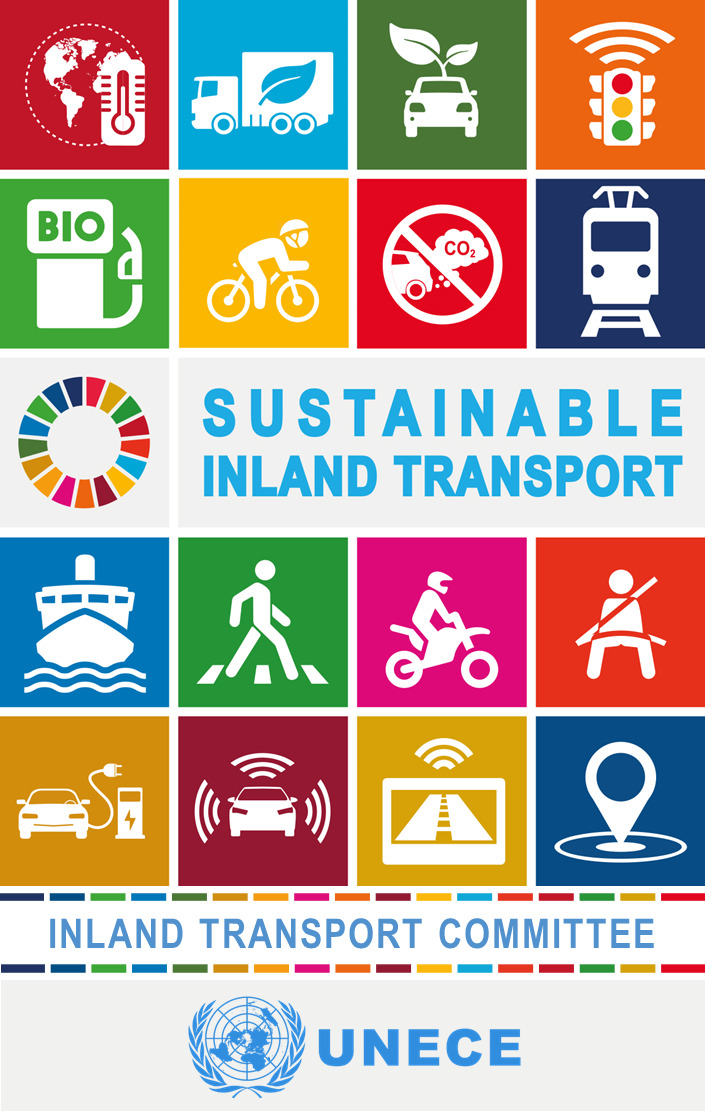 Informal Document WP.29-192-20
192nd WP.29, 5-8 Mar 2024
Agenda Item 8.4
Transmitted by the Chair
Report to the 192nd Session of WP.29 Sessionon activities of the IWG on SCUNV for the period November 2023 to March 2024
Safer Cleaner Used and New Vehicles
Activities of the IWG on SCUNV since the November 2023 Session of WP.29
Main Meetings : The IWG on SCUNV had 2 meetings since November 2023 .
25th January 2024 (Virtual) Meeting of the Leadership to plan the activities for 2024
5th February 2024 (Virtual) – 9th Session
29th February 2024 (Virtual) – 10th Session
Task force on Drafting of Inspection Document meetings that took place in 2024 (1 Meeting):
29th January 2024 (Virtual)
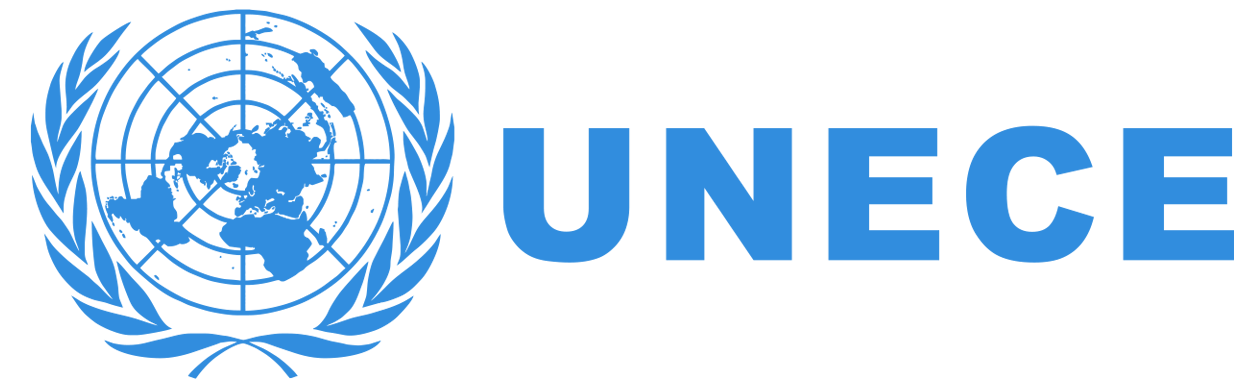 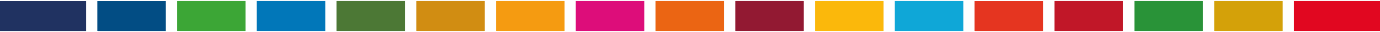 Activities of the Task Force
The Task Force thanks CPs and other interested parties for their contributions to the IWG to facilitate the formulation of a list of items that should form part of the Inspection process prior to second hand vehicles being exported/imported to  low- and middle-income countries; 
-    Inputs were provided by France, Germany, The Netherlands, United Kingdom, United States of America, Peoples Republic of China, Republic of Korea, CITA and ARSO with documents considered such as EU Directive (2014/45/EU) and CITA (Recommendation 1), 
At the 10th Meeting of the IWG on SCUNV, (29 February 2024), the Group finalised the chapters for the export/import inspection of used vehicles and this document is presented to WP.29 as an informal document (WP.29-192-21) with the request, if accepted by WP.29, to be transformed to a working document for the June 2024 session. We note that this is a living document and will likely have future revisions,  however, this is the foundation document as the  first output of the group’s work.
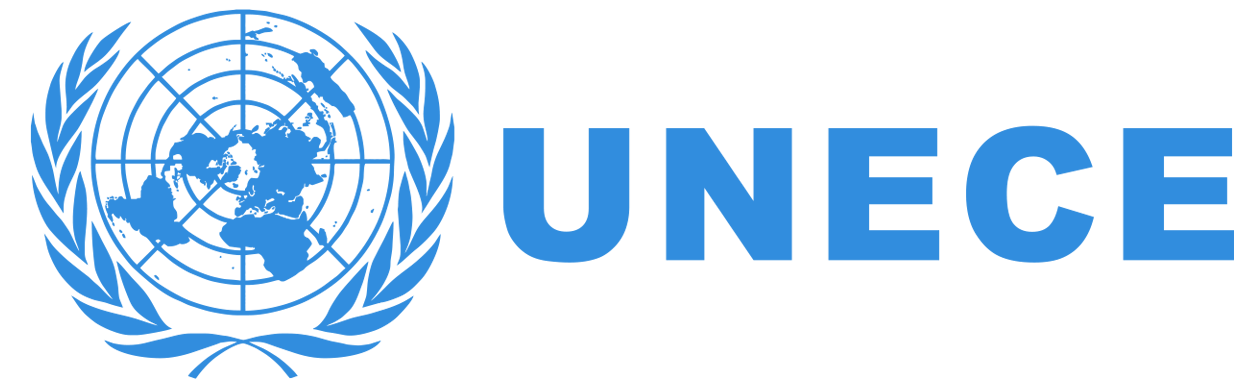 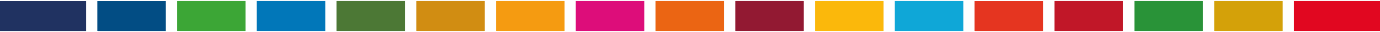 Used Vehicle Inspection Chapters
Reference Doc: WP.29-192-21
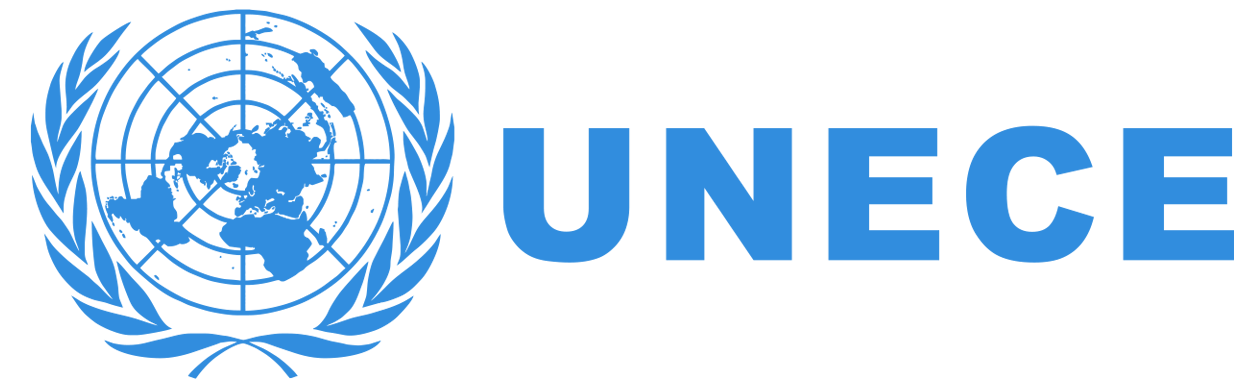 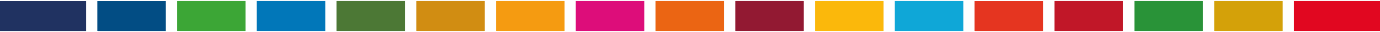 Used Vehicle Inspection Chapters
Source material for WP.29-192-21 – Reference documents: SCUNV-09-02 and SCUNV-08-02/Rev.2
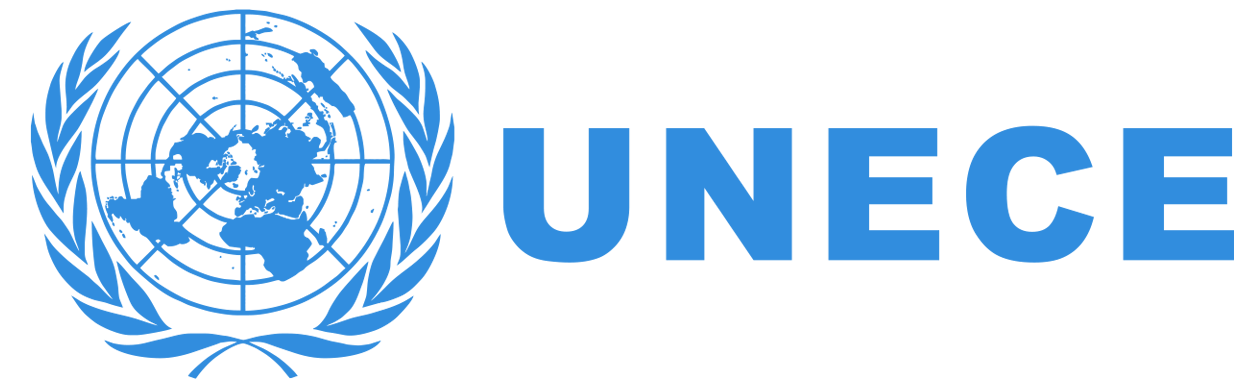 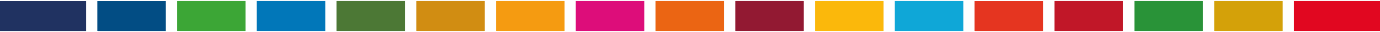 Planned activities of the IWG on SCUNV
The next step would be the formulation of the Inspection requirements for each of the elements identified. 
Where available, existing information could assist the IWG with the possibility of alignment of inspection requirements to needs of receiving countries.
For example: To keep in mind the capability and or facilities of the receiving countries. 
We need to acknowledge the main purpose of this document is to provide a guidance to Countries that have been experiencing challenges to assess the quality of vehicles being imported into these low- and middle-income countries.
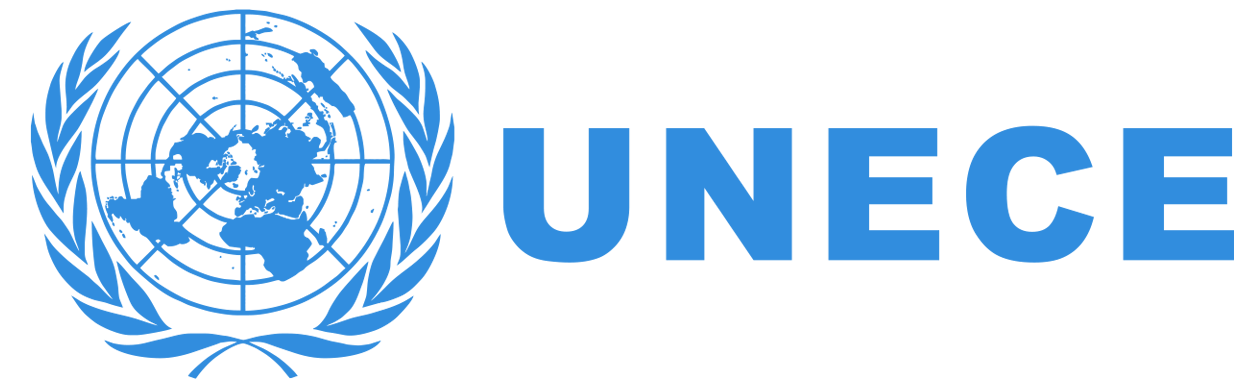 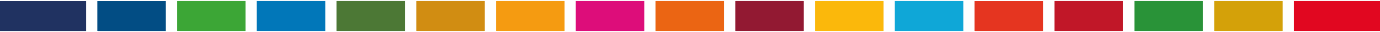 Further activities of the IWG on SCUNV
As we are now well on the way to the establishing of requirements for Second Hand vehicles, the 11th meeting of the IWG will be used to formulate the activities on how to approach activities related to the requirements  for New vehicles/or when the vehicle was new. 
The IWG acknowledges Regulations/processes/systems and work done on new vehicle approvals/certification, and the commitment is not to duplicate such systems.
The IWG recognises the principle that an inspection can only cover what was built in to a vehicle when it was new and that requirements for used vehicles should not exceed those for new vehicles..
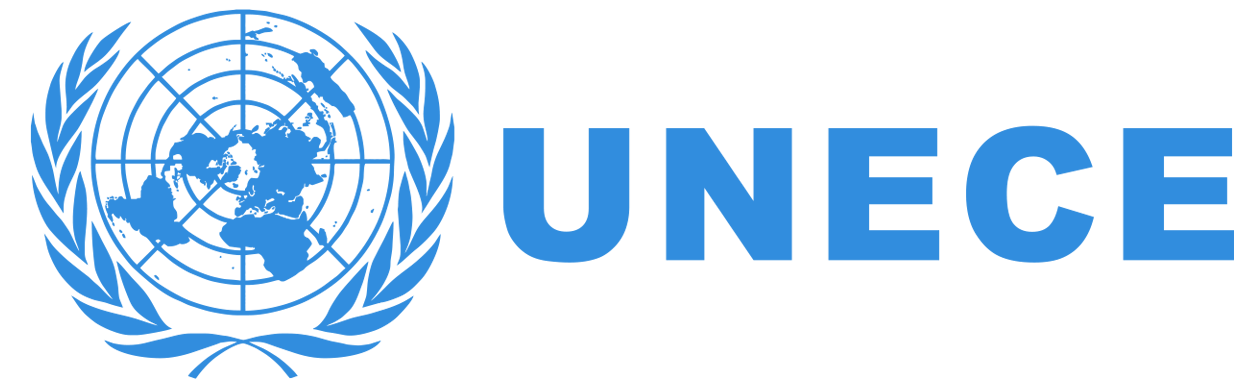 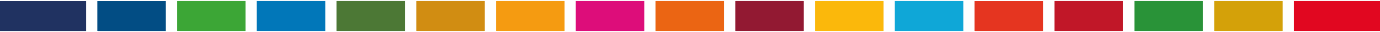 Further activities of the IWG on SCUNV - Continued
The IWG will not reinvent the wheel in establishing requirements, but rather identify existing requirements in the International Regulatory Framework for vehicles. This would include inter alia the identification of the proper level of stringency of existing regulations (E.g. the series of amendments). Of course, equivalent national requirements from exporting countries would also be taken into consideration
Participation of Contracting Parties as well as the Industries that are experienced in approval/certification systems are critical and you are kindly invited to participate in this activity.  
The workstream used for identification of the list of inspection items will also be applied for identifying requirements for New vehicles. The date for the next meeting, most likely in April, will be communicated soon.
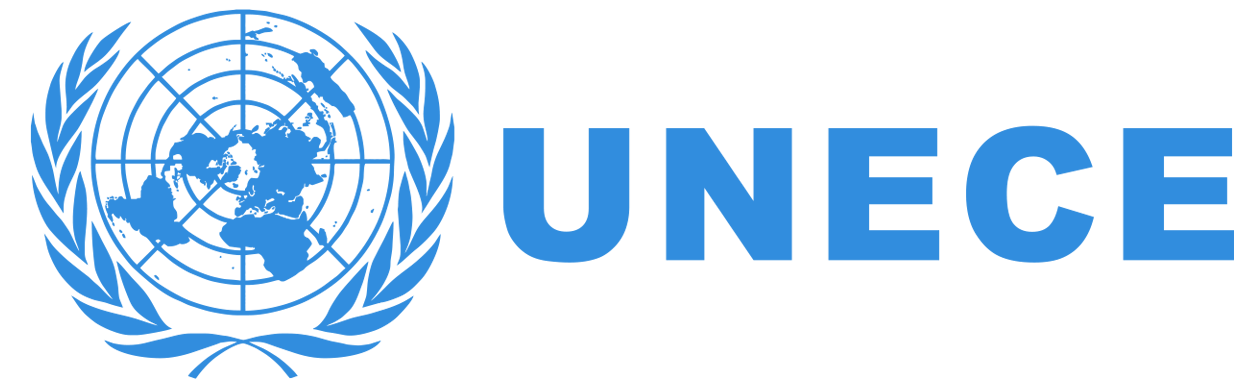 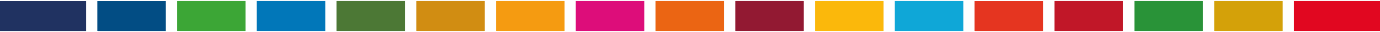 Draft Proposed Activities – Points that were already addressed and newly identified action points
The following elements will be addressed and in the order that it appears; 
 Priority 1: Used Vehicles – Draft document on chapters of areas for Inspection presented to WP.29 192nd Session. 
Priority 2: New Vehicles – Interaction was initiated in Oct 2023 and will proceed during 2024. 
Used Vehicle 
The following questions are receiving attention : At place of shipping/ At place of arrival 
What items should be inspected? – The IWG (Task Force) has finalized the main items for Inspection.
What is the potential inspection method? –  Inspection method will be initiated at the 11th meeting of the IWG. 
What type of information should be captured? – With all Chapters for Inspection finalized, the IWG can proceed with identification of information and how to be captured. The recipients of this information need to be identified.
Data and Information exchange
a.	What kind of data/information transfer is required? – In the upcoming meetings discussions on the type of data that could be exchanged as well as the way such information transfer will provide further insight. 
b.  	What kind of data elements/structure would be suitable? - Discussions and progress in the next meetings will establish  suitability of data elements and or structure to be used. 
New Vehicles 
The following questions should be considered:
   What elements should be covered under the categories of: 
Active safety, Passive safety, General Safety – As of the 11th Meeting, SCUNV will explore requirements applicable for new vehicles/or when the vehicle was new.
Draft Proposed timeline
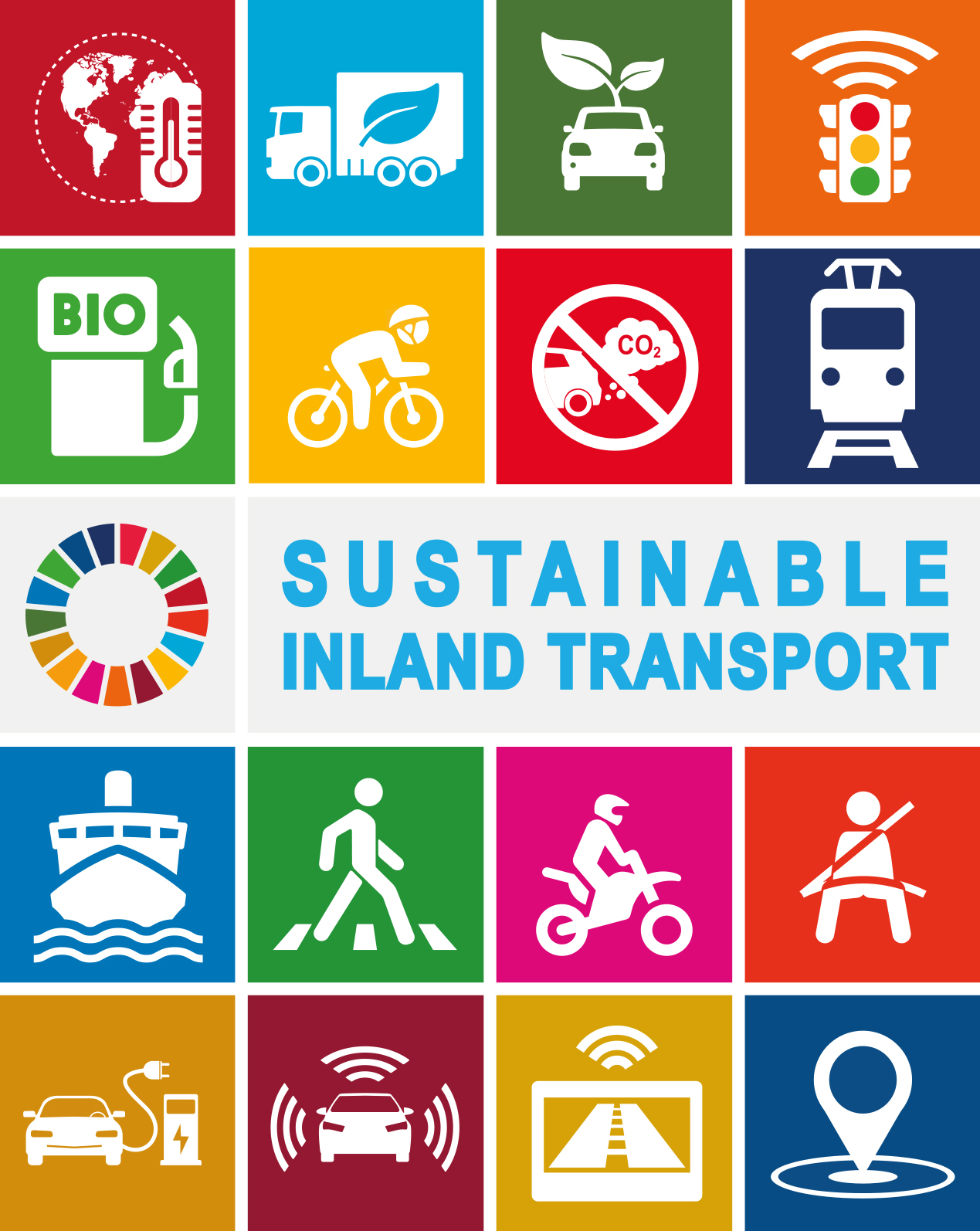 Thank you!
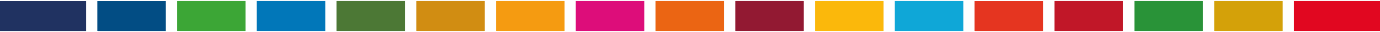 INLAND TRANSPORT COMMITTEE
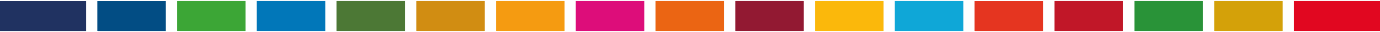 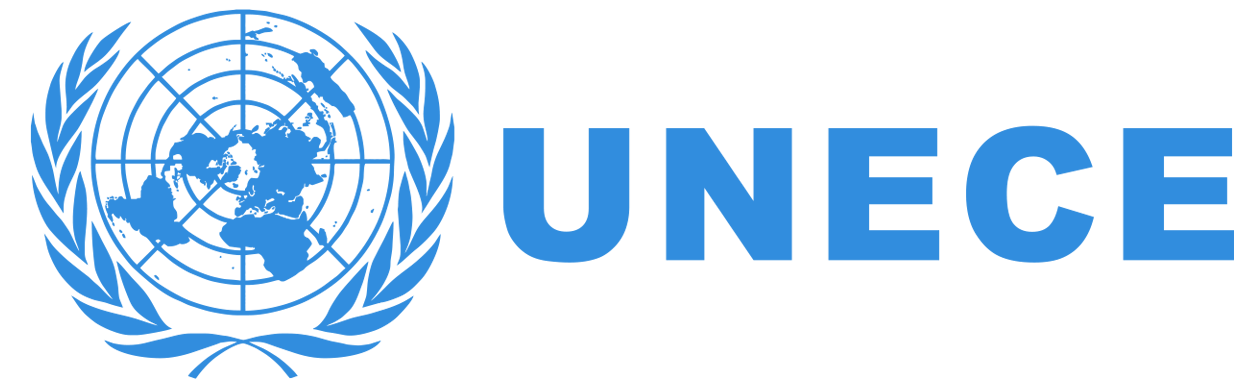